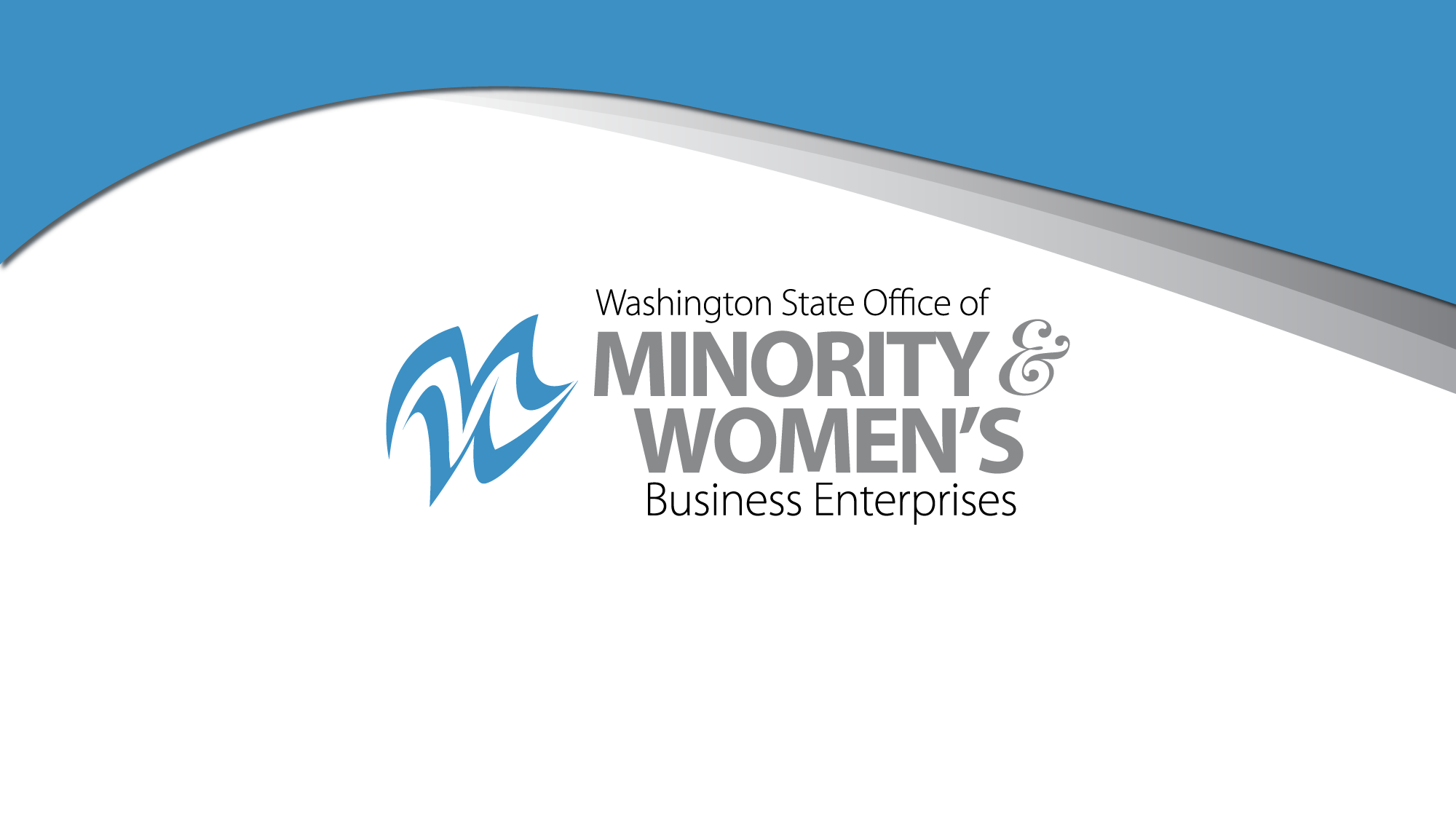 Executive Order 22-01 
Equity in Public Contracting
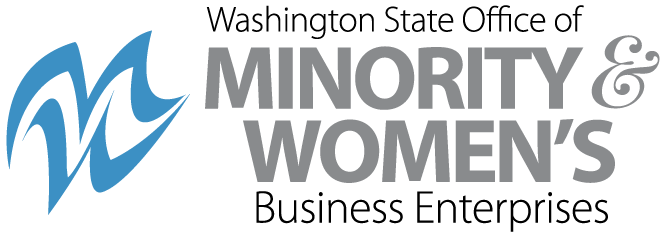 OMWBE’s ROLE
Executive Order 22-01 states:
“The Office of Minority and Women’s Business Enterprises (OMWBE) is charged with the implementation of Executive Order (EO) 22-01. EO 22-01 requires all executive and small cabinet agencies to use the newly developed Tools for Equity in Public Spending. OMWBE will continue to be the lead agency responsible for implementing the Roadmap to Contracting Equity that was developed in response to the 2019 Statewide Disparity Study.”

Read EO 22-01 – https://bit.ly/3g5vFxp
Chapter 39.19 RCW – https://app.leg.wa.gov/rcw/default.aspx?cite=39.19
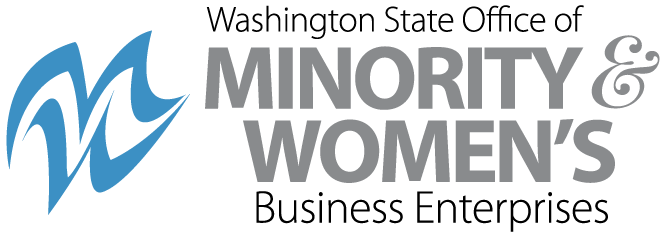 WHAT IT MEANS
6-Month Implementation Timeline
Agencies must designate a Supplier Diversity Agency Contact that will work with OMWBE on implementation
Agencies must review, incorporate, and adopt the appropriate Tools for Equity in Public Spending
Agencies must conduct outreach to OMWBE and DVA certified businesses before entering into new contracts
OMWBE and Department of Enterprise Services (DES) will offer training, guidance, and technical assistance to agencies
OMWBE will lead data collection and compliance with the new Access Equity System
[Speaker Notes: Training: OMWBE will be leading monthly Toolkit Workshops with DES partnership.]
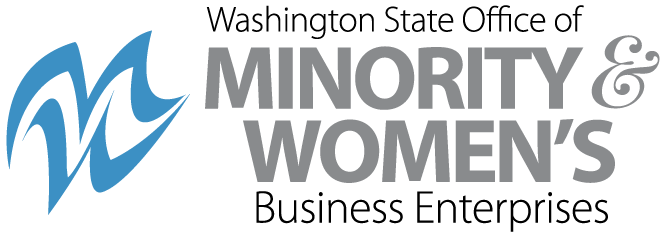 LOOKING FORWARD
Fiscal Year 2023 and Beyond
OMWBE will hold agencies accountable for implementation of Executive Order 22-01
By the end of June 2023, OMWBE will report quarterly on each agency’s progress toward its goals for participation by certified minority- women, and veteran-owned businesses over the baseline established in 2022
All state agencies will be onboarded to begin using the new Access Equity data collection, monitoring, and reporting system by June 2023
OMWBE and DES will continue to offer Monthly Toolkit Workshops
[Speaker Notes: Access Equity: being implemented in phases, beginning with the agencies with the largest spend.]
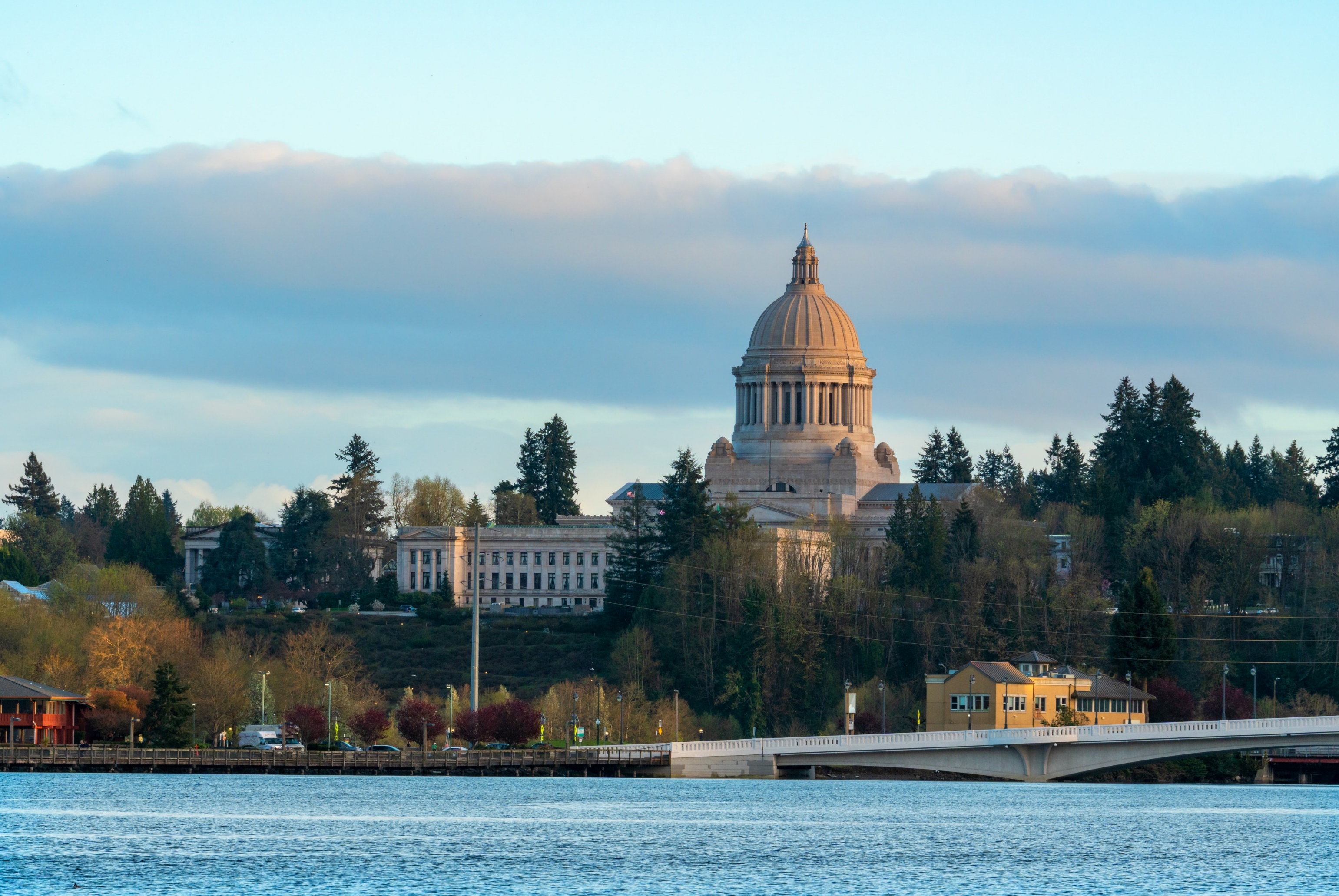 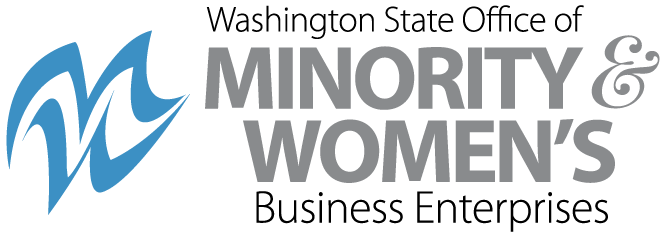 Q & A 
Thank You!
CONTACT:  Lisa van der Lugt
Email: LisaV@omwbe.wa.gov
Phone: (360) 528-0514
CONTACT:  Timolin Abrom
Email: TimolinA@omwbe.wa.gov
Phone: (360) 280-3121
Office of Minority & Women’s Business Enterprises
1110 Capitol Way S #150, Olympia, WA 98501 
Phone: (360) 664-9750 | omwbe.wa.gov
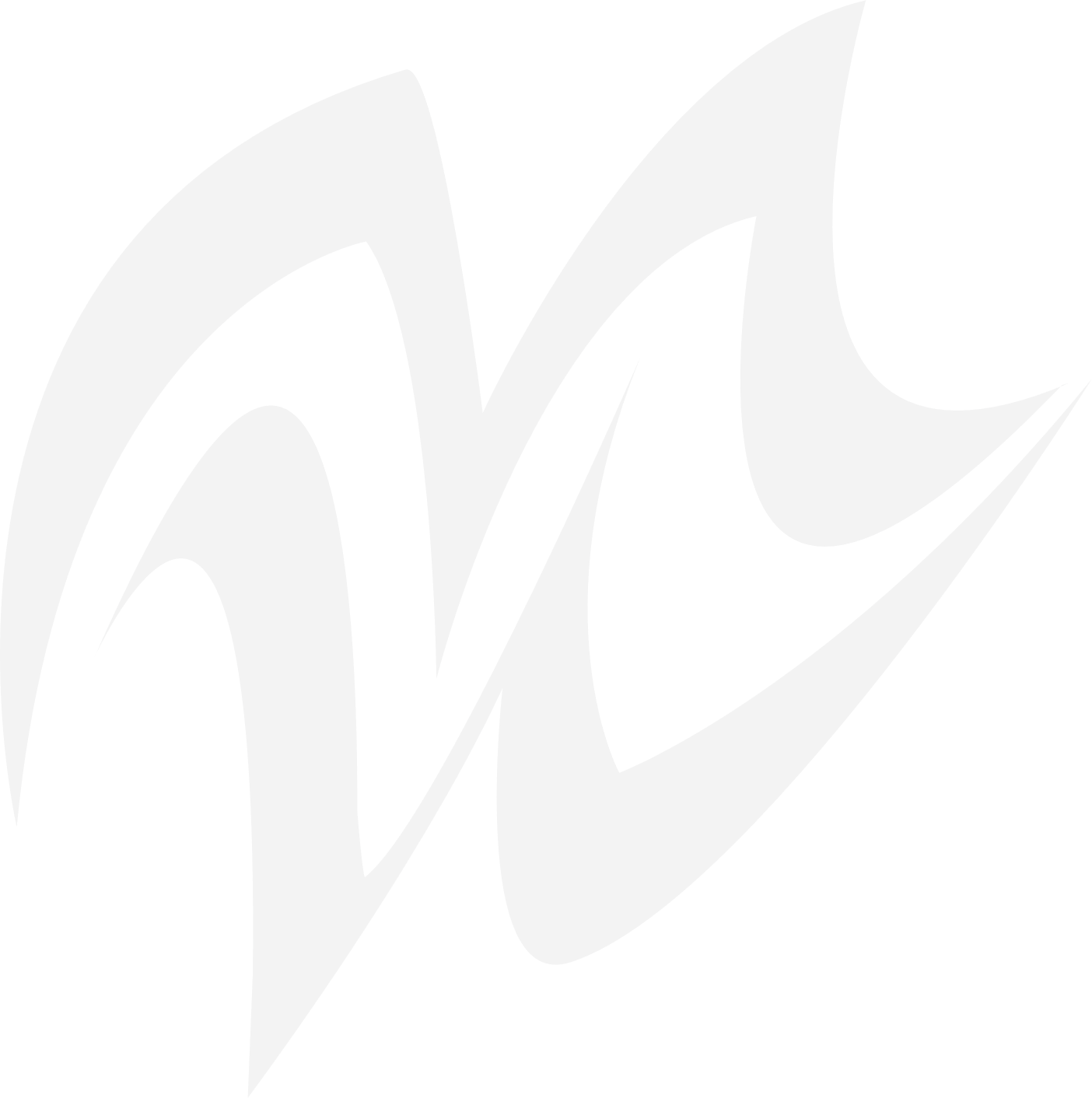 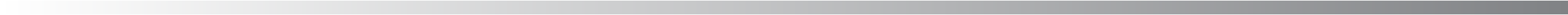